Civics Literacy Program 
Unit Exam
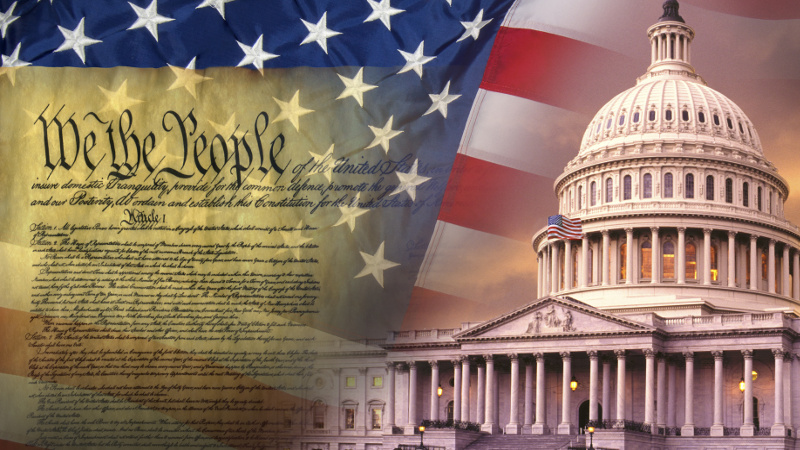 1
2
1
2
FEDERAL 
GOVERNMENT
STATES
GOVERNMENTS
4
3
5
3
Bill is voted on by both houses and passes by a majority vote; sent to President’s desk
President declines to sign bill sends back to Congress with veto
?
5
The list below describes the process for making laws in the United States.

Place the events in the order in which they occur.
6
7
A
B
C
D
E
F
8
CONSTITUTIONAL AMENDMENT PROCESS
PROPOSAL
RATIFICATION
OR
OR
A
C
B
D
The list below describes the election process

Place the events in the order in which they occur.
9
House Judiciary Committee submits Articles of Impeachment to the House
House votes to impeach POTUS with simple majority of 218 votes
?
11
A
B
C
D
E
F
G
12
13
14
A
B
C
D
15
16
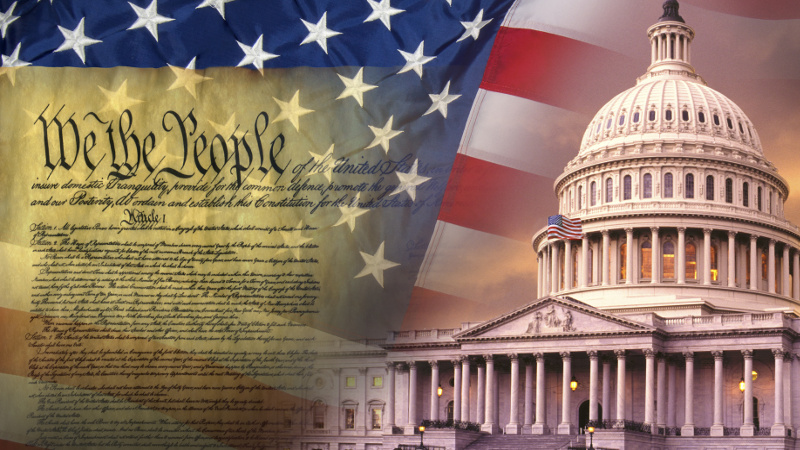 Civics Literacy Program 
Exam Review
1
Executive
Judiciary
Legislative
Legislative
Judiciary
Judiciary
Executive
Executive
3
2
1
1
2
2
3
3
2
2
1
2
FEDERAL 
GOVERNMENT
STATES
GOVERNMENTS
3
3
1
4
3
5
5
4
5
3
Checks and Balances
Federalism
Checks and Balances
Federalism
Separation of Powers
Separation of Powers
3
2
3
2
1
1
Bill is voted on by both houses and passes by a majority vote; sent to President’s desk
President declines to sign bill sends back to Congress with veto
?
5
House of Representatives
Senate
House of Representatives
House of Representatives
House of Representatives
Senate
Senate
Senate
H
S
H
H
H
S
S
S
The list below describes the process for making laws in the United States.

Place the events in the order in which they occur.
6
C
A
D
B
E
7
Over-ride veto
Confirmation
veto
Appointment
Judicial Review
Impeachment
Impeachment
Judicial Review
1
6
3
2
4
5
5
4
A
B
C
D
E
F
8
CONSTITUTIONAL AMENDMENT PROCESS
PROPOSAL
RATIFICATION
2/3rds of Congress
2/3rds of states Convention
3/4th of states legislatures
3/4th of state conventions
5
7
2
8
OR
OR
A
C
B
D
The list below describes the election process

Place the events in the order in which they occur.
9
E
C
D
F
A
B
House Judiciary Committee submits Articles of Impeachment to the House
House votes to impeach POTUS with simple majority of 218 votes
?
11
9
A
4th
B
435
C
Second/even/other
D
6
100
E
F
1/3rd
G
12
Jurisdiction
Reapportionment
Impeachment
Census
Commander in Chief
9
3
6
2
8
13
Independent Agencies
Political Parties
Executive Orders
Executive Departments
Judicial Review
6
7
2
1
5
14
538
A
270
B
Senators
C
11
D
15
Gibbons v Ogden
Plessy v Ferguson
Marbury v Madison
Dred Scott v Sanford
McCulloch v Maryland
3
4
1
2
5
16
VI
1
2
18
I
8
II
1
5
14th
1
1 or none
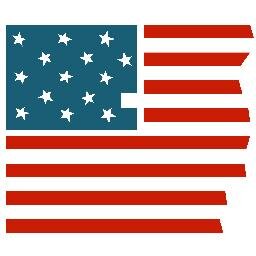 A
B
C
D
F
Civics Exam Scoring Guide